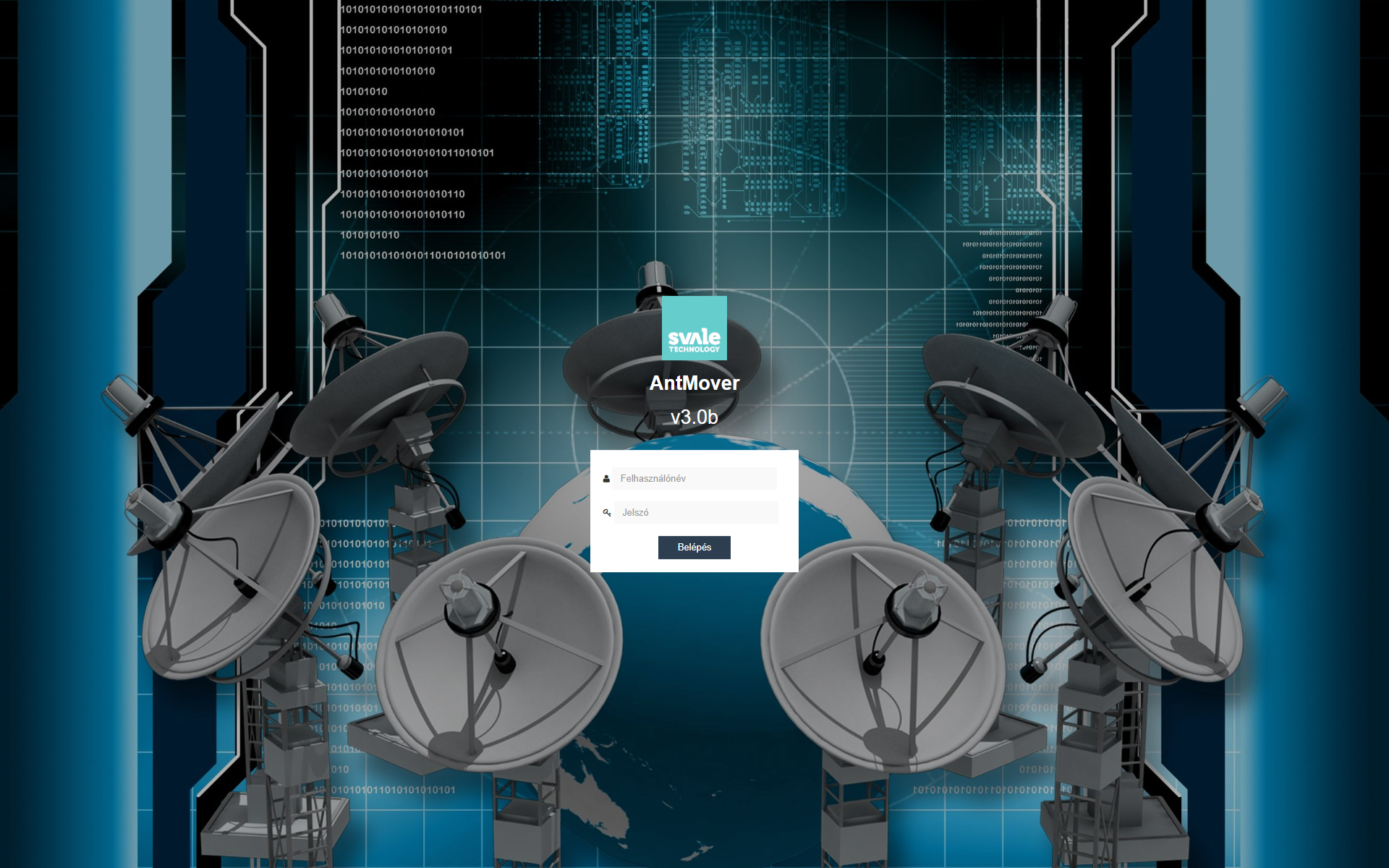 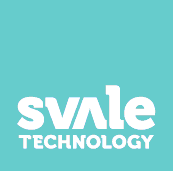 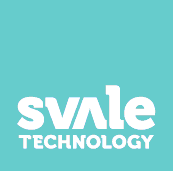 NMHH műholdvételi antennák
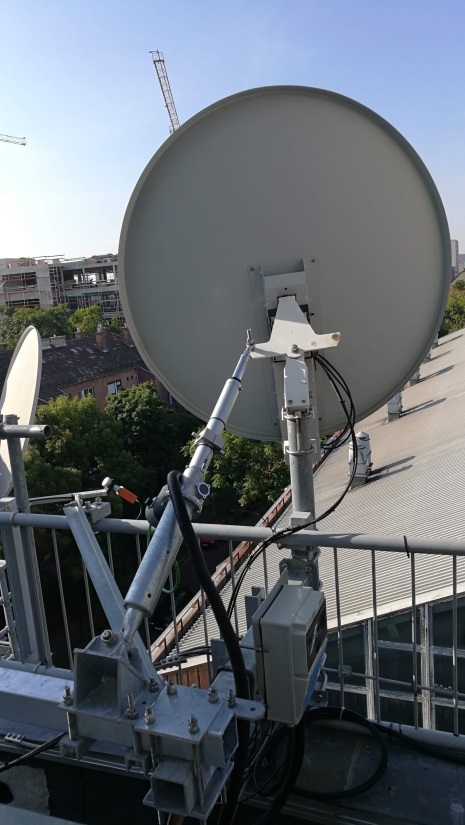 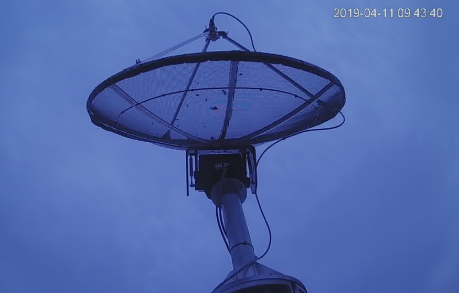 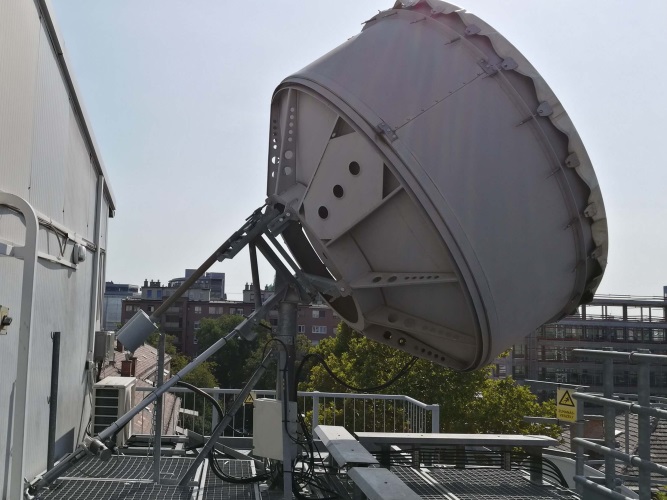 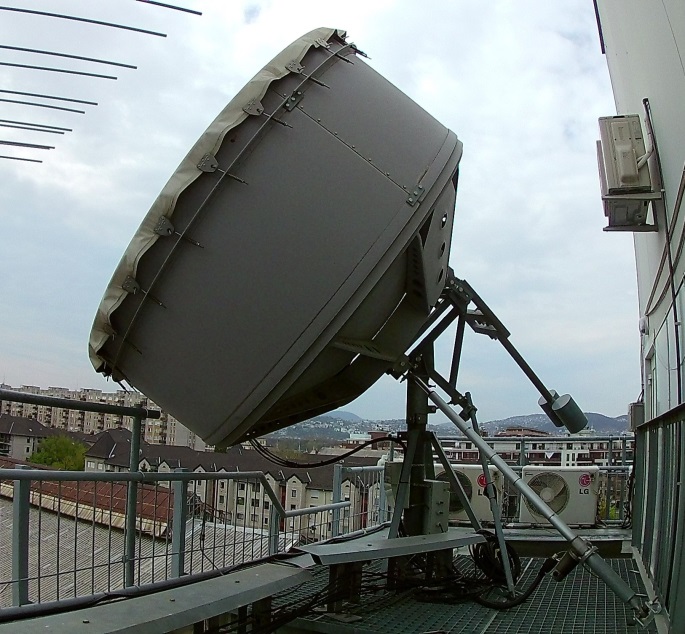 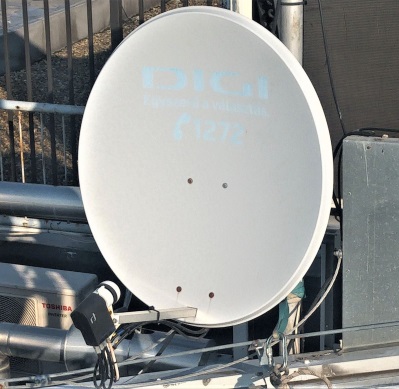 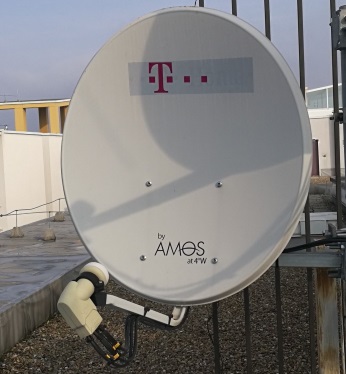 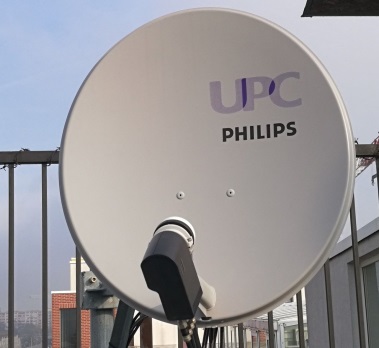 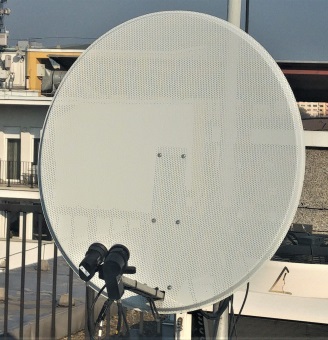 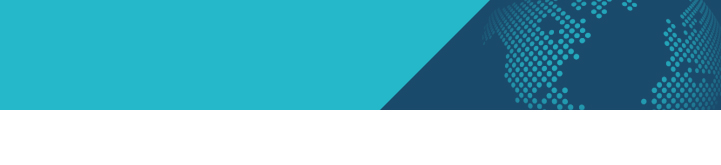 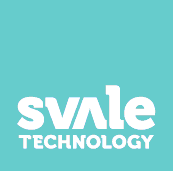 NMHH műholdvételi antennák
Fix pozíciójú antennák:

Digi: fix telepítésű 60 cm-es ofszet parabola, nyugat 1°

MTVA: fix telepítésű 110 cm-es ofszet parabola, kelet 9°

Telekom: fix telepítésű 90 cm-es ofszet parabola, nyugat 1°

UPC: fix telepítésű 60 cm-es ofszet parabola, nyugat 1°
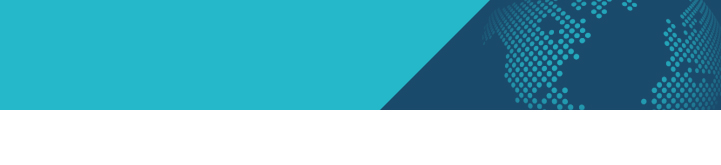 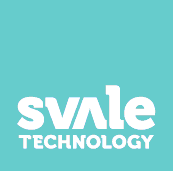 NMHH műholdvételi antennák
1 tengelyes antennák:
Keleti monitoring antenna:
240cm Grante prímfókuszos parabola, SMW WDL-PLL LNB
SV-SP2 vezérlő: mozgástartomány geostat pályán kelet 90°-tól kelet 3°-ig


Nyugati monitoring antenna:
240cm Grante prímfókuszos parabola, SMW WDL-PLL LNB
SV-SP2 vezérlő: mozgástartomány geostat pályán kelet 36°-tól nyugat 45°-ig
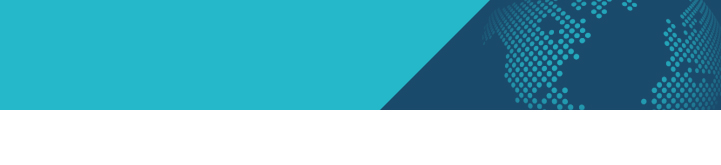 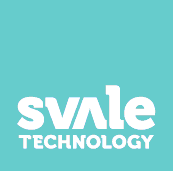 NMHH műholdvételi antennák
2 tengelyes antennák:
Kontroll monitoring antenna:
 125 cm WISI ofszet parabola, 43dB nyereség, WISI OL 150000 LNB, optikai jelátvitel
SV-SP2V2 vezérlő: mozgástartomány geostat pályán kelet 57°-tól nyugat 30°ig, fej korrekció -30°-tól +30°-ig


360 fokos antenna:
120 cm RF HAMDESIGN prímfókuszos hálós parabola, 38dB nyereség, INVERTO Black Pro fej LNB
SV-SPS1 vezérlő: mozgástartománya azimut irányban ±200°, eleváción ±87,5°
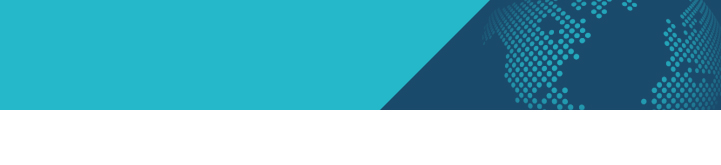 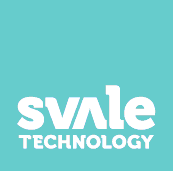 Antenna vezérlések
SV-SP1 / SV-SPV2:
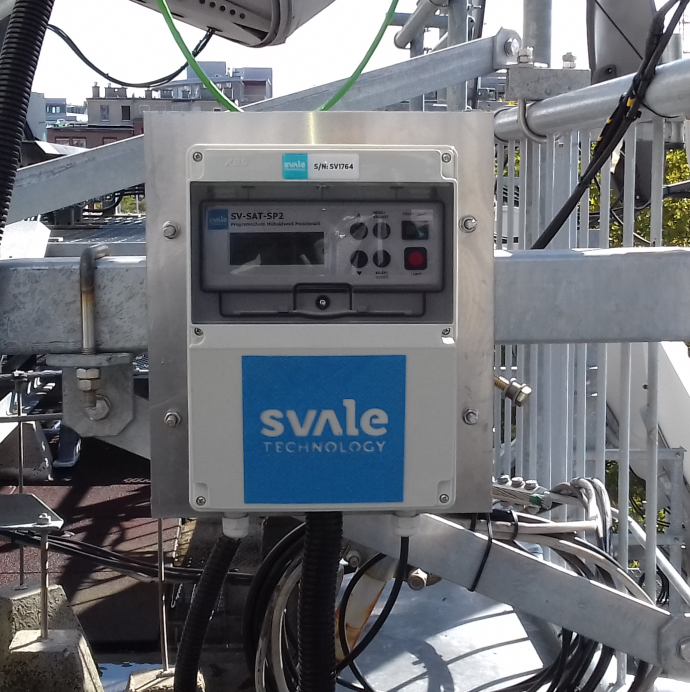 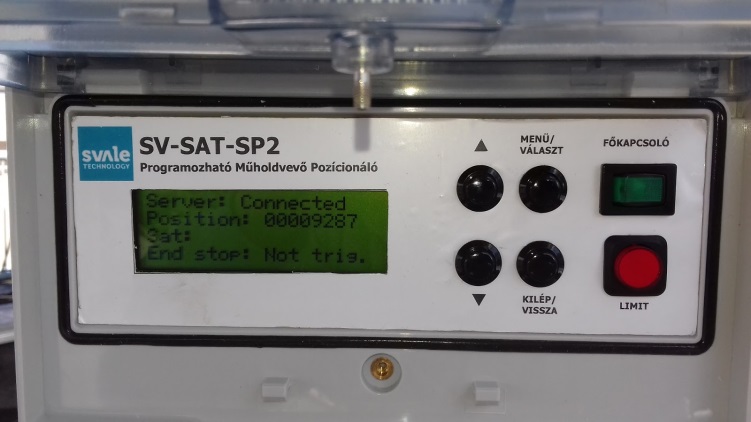 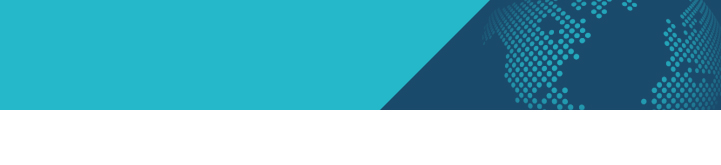 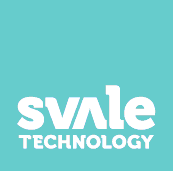 Antenna vezérlések
SV-SP2 / SV-SP2V2:
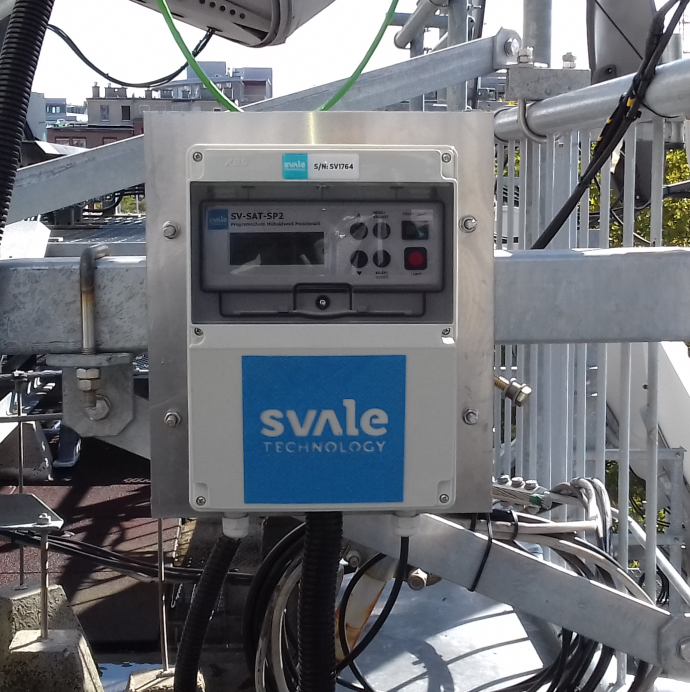 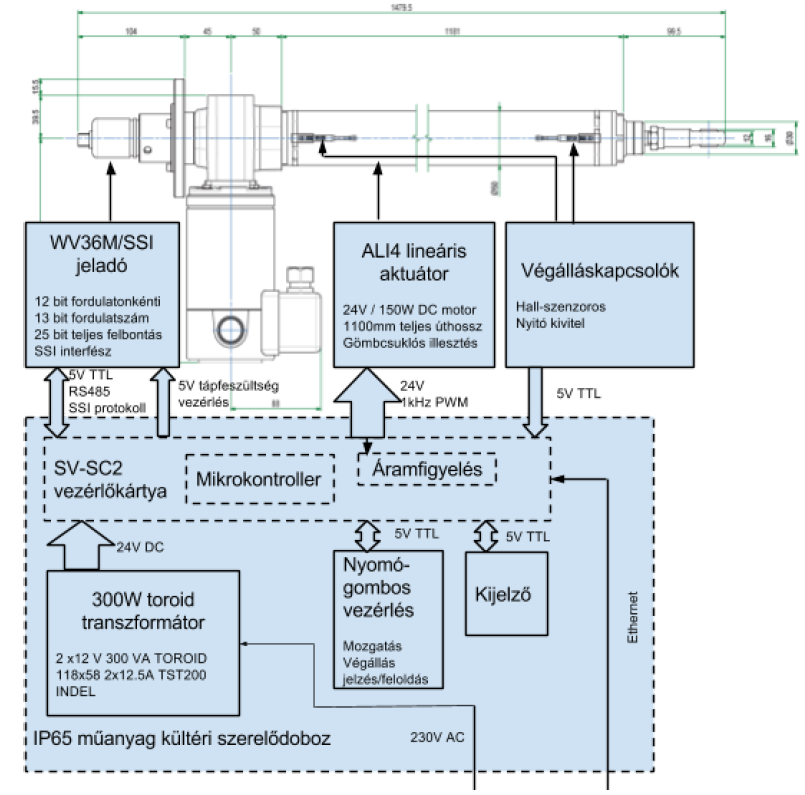 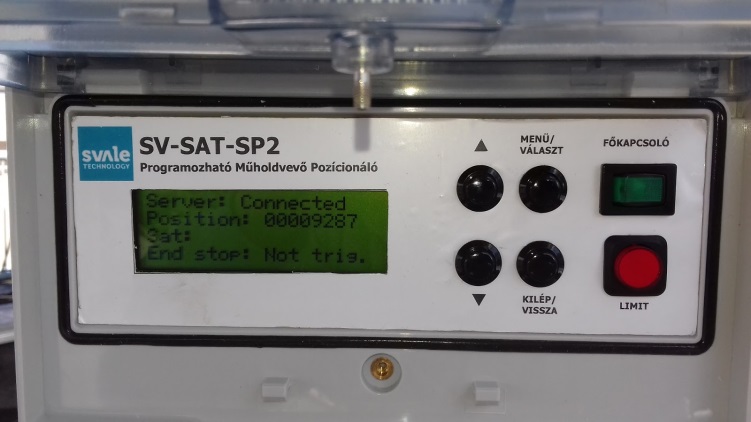 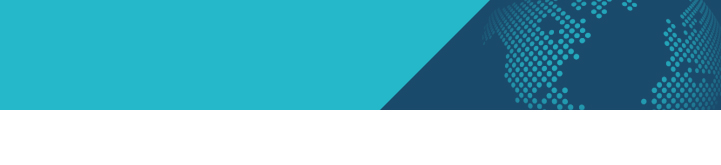 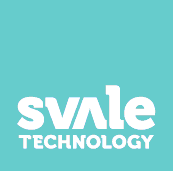 Antenna vezérlések
SV-SP1V2:
Kiegészítő szervomotoros lnb korrekció
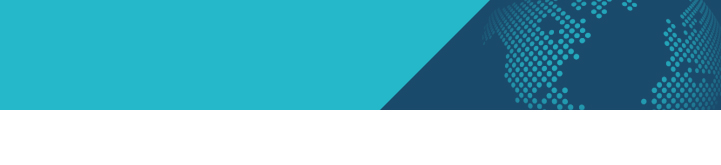 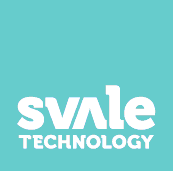 Antenna vezérlések
SV-SPS1:
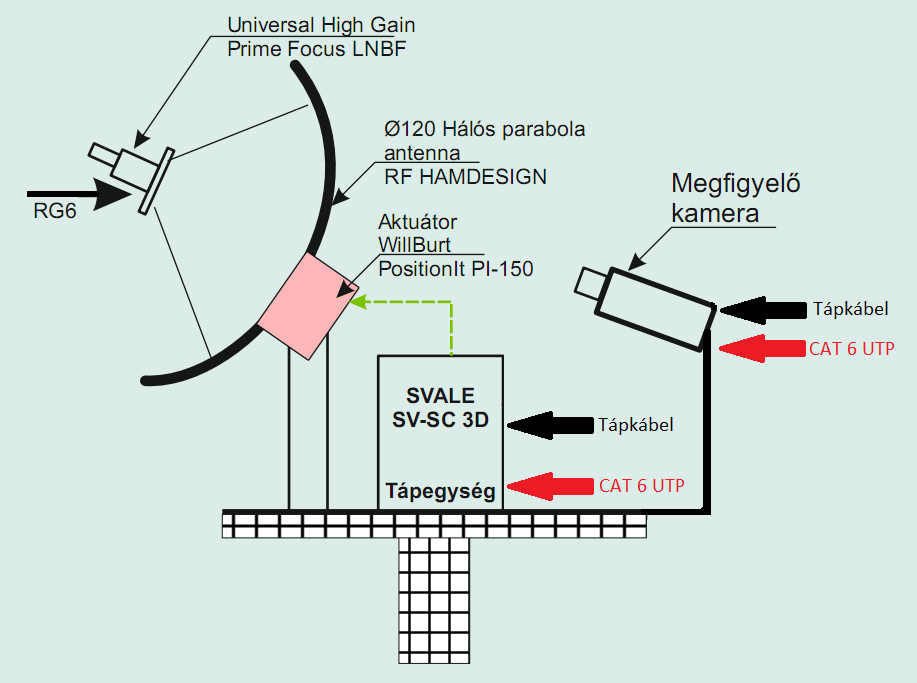 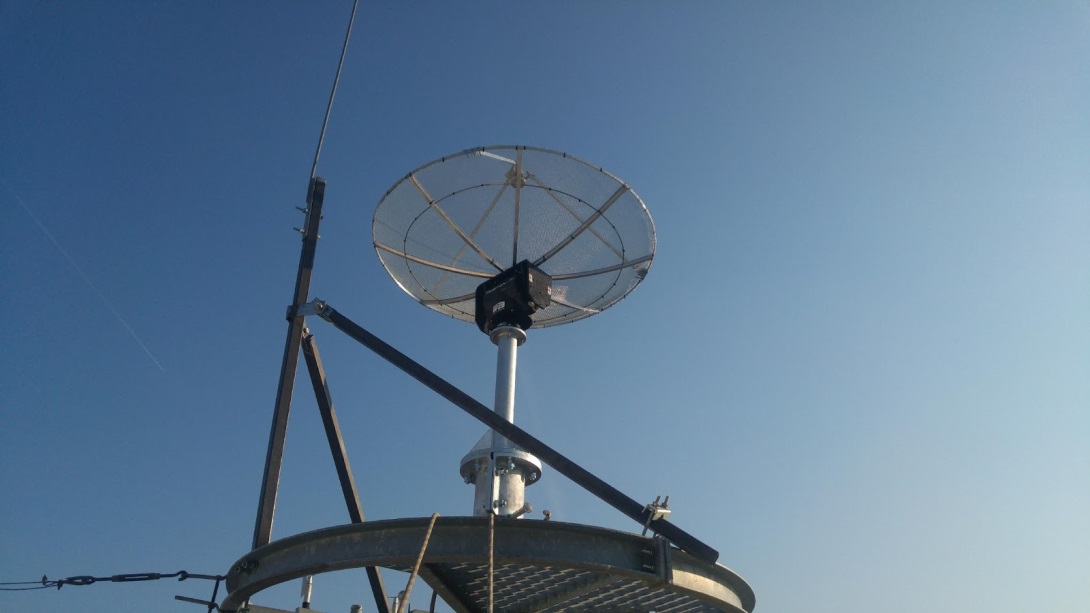 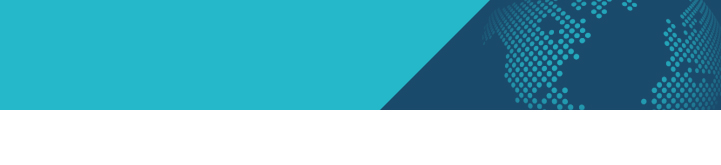 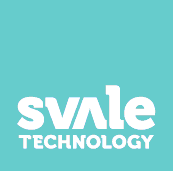 AntMover v3.0
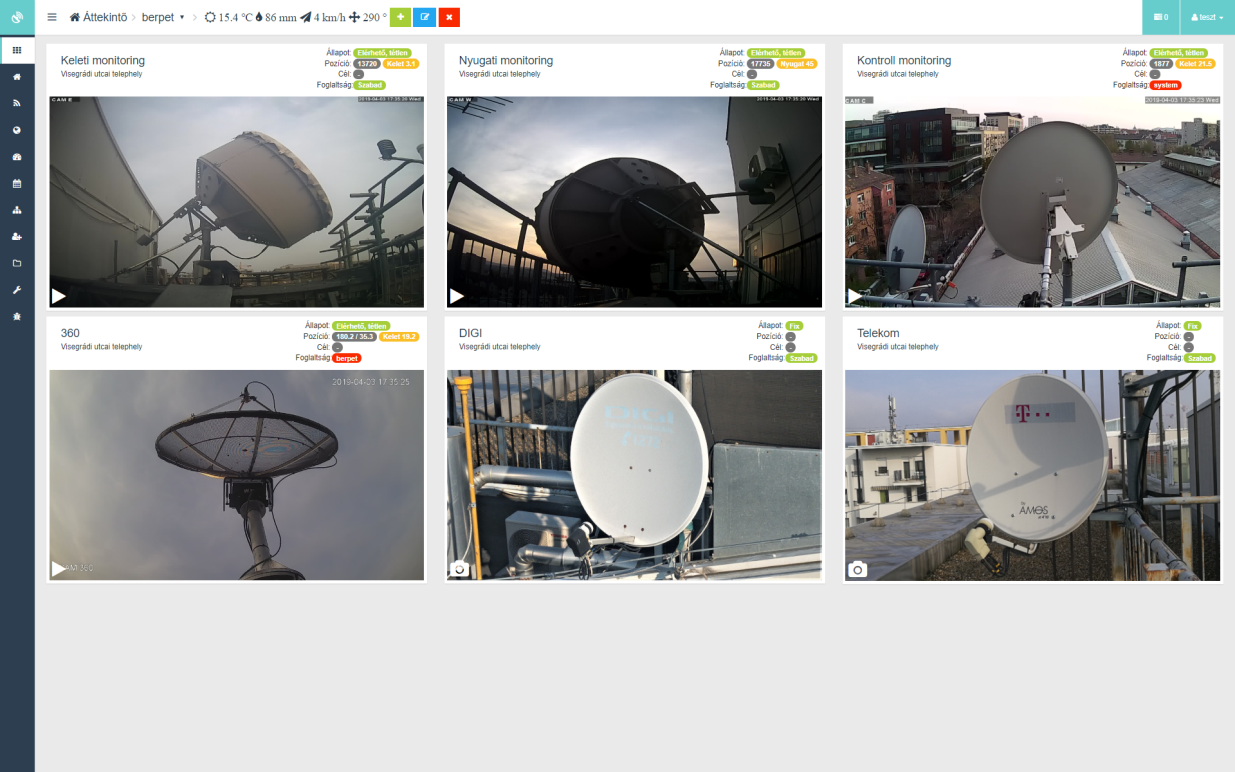 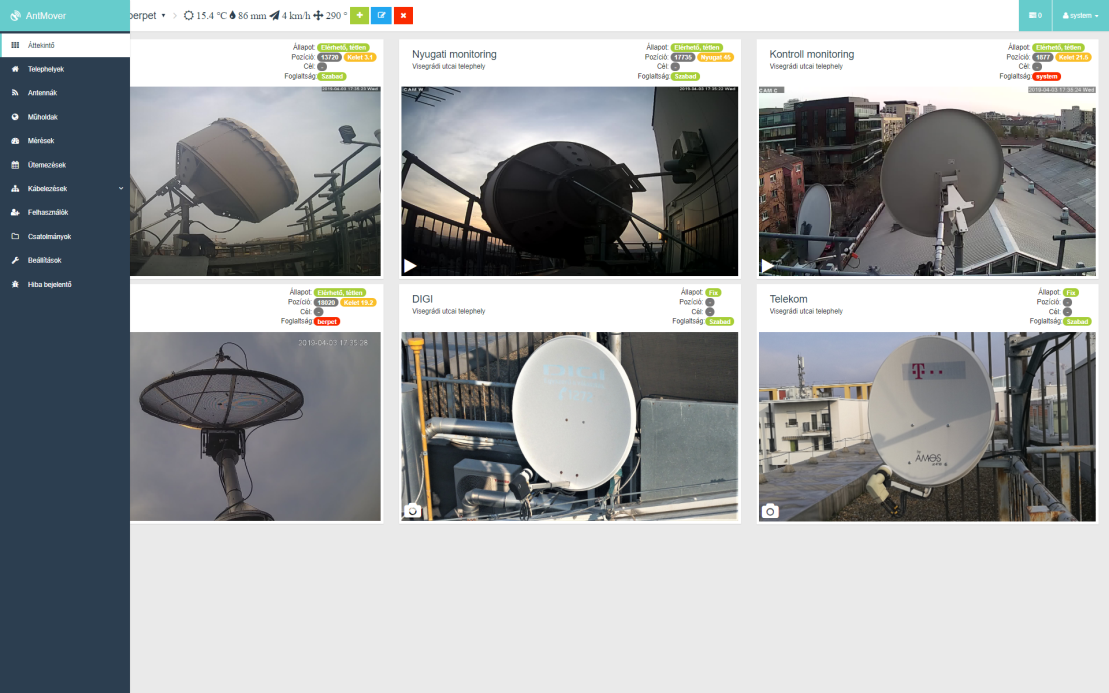 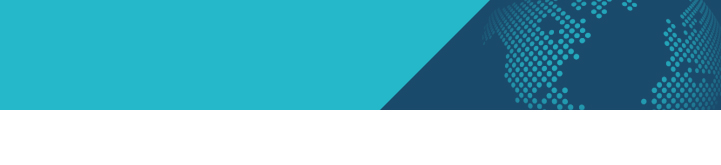 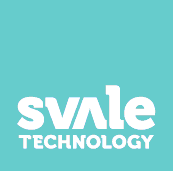 AntMover v3.0
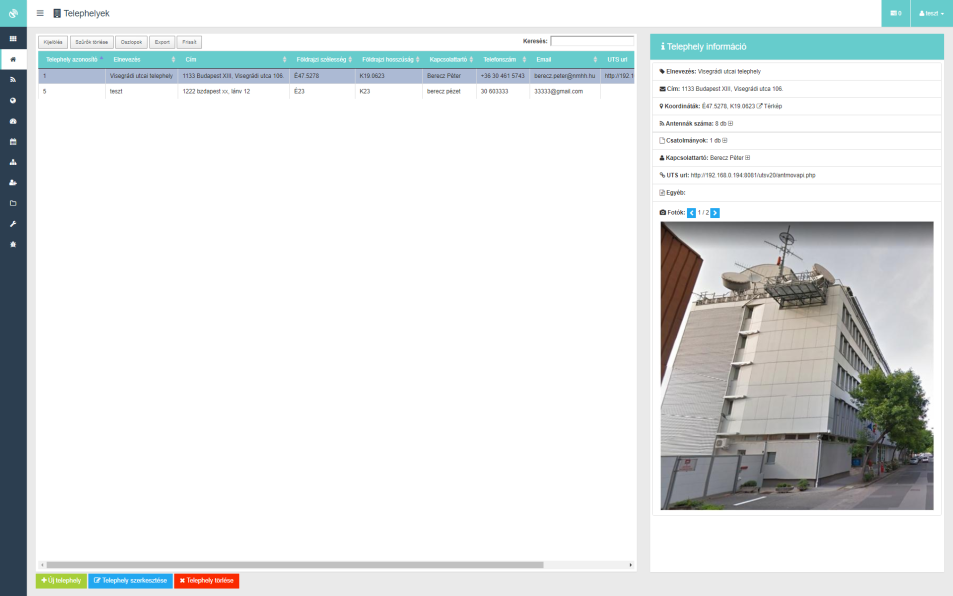 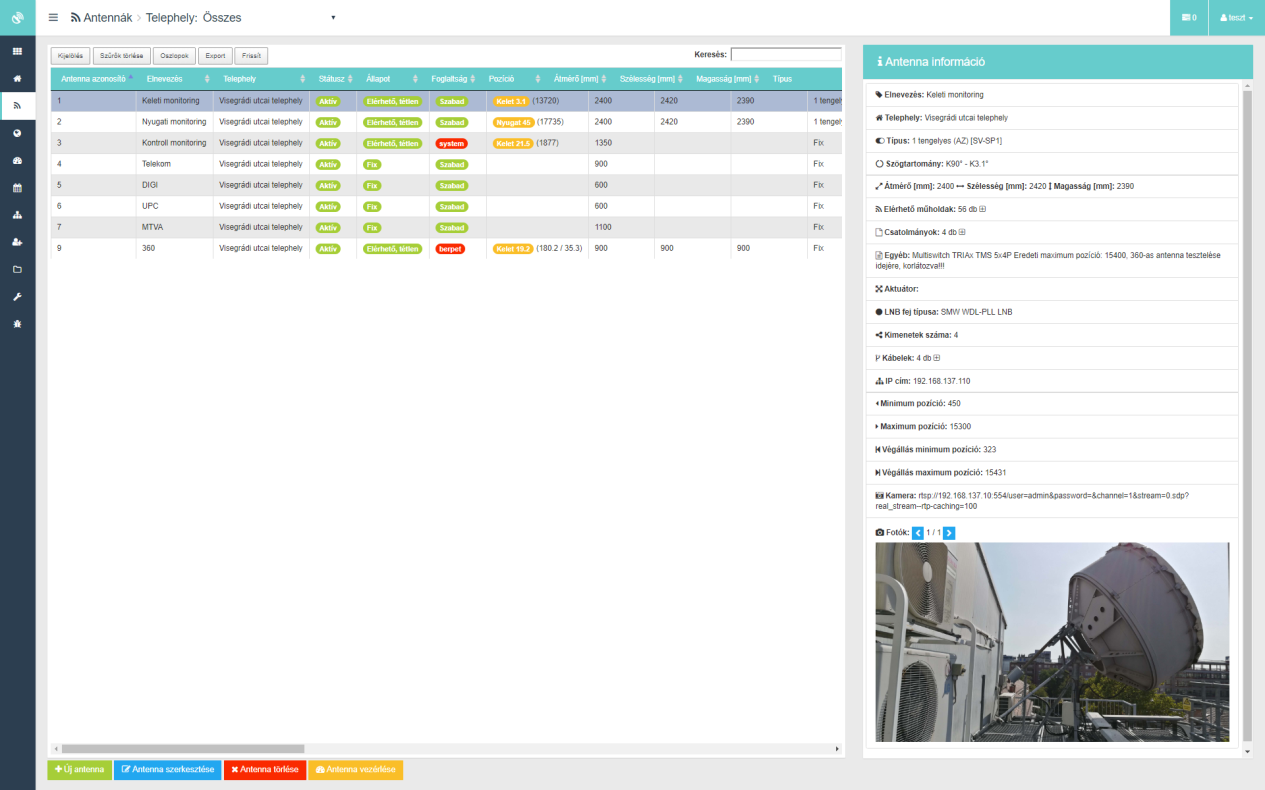 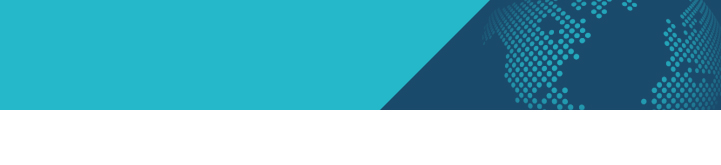 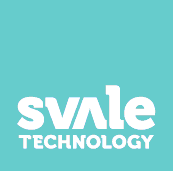 AntMover v3.0
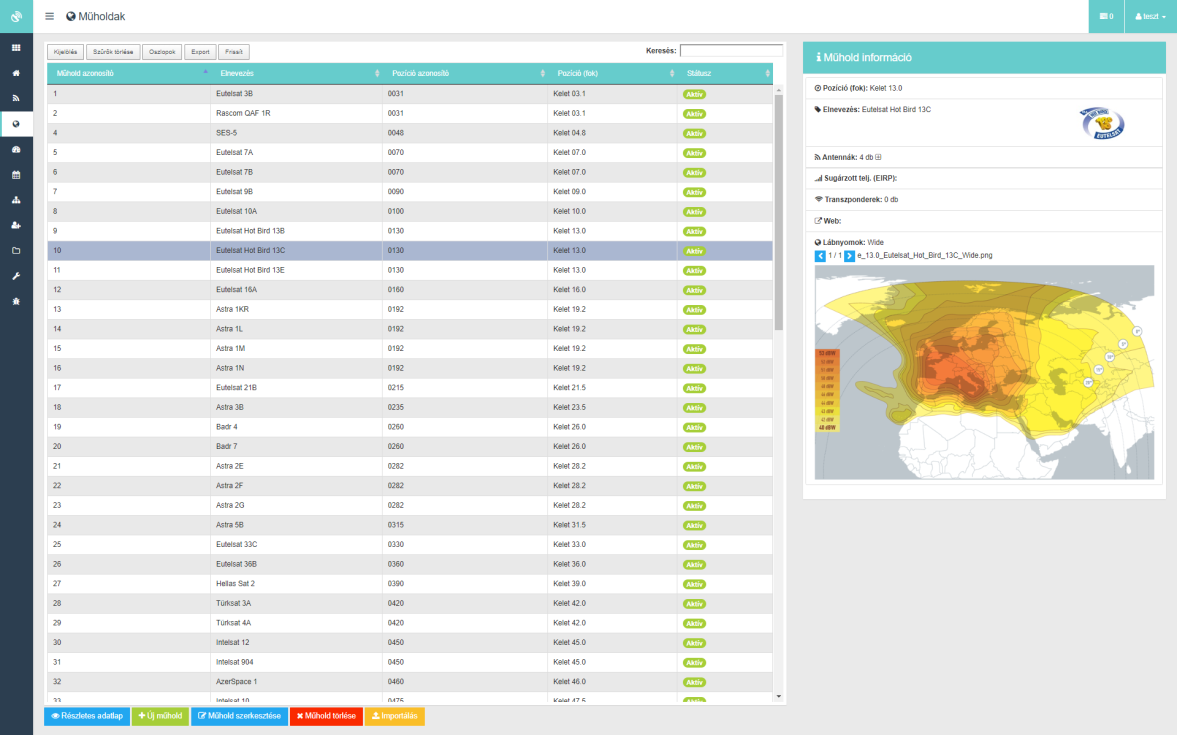 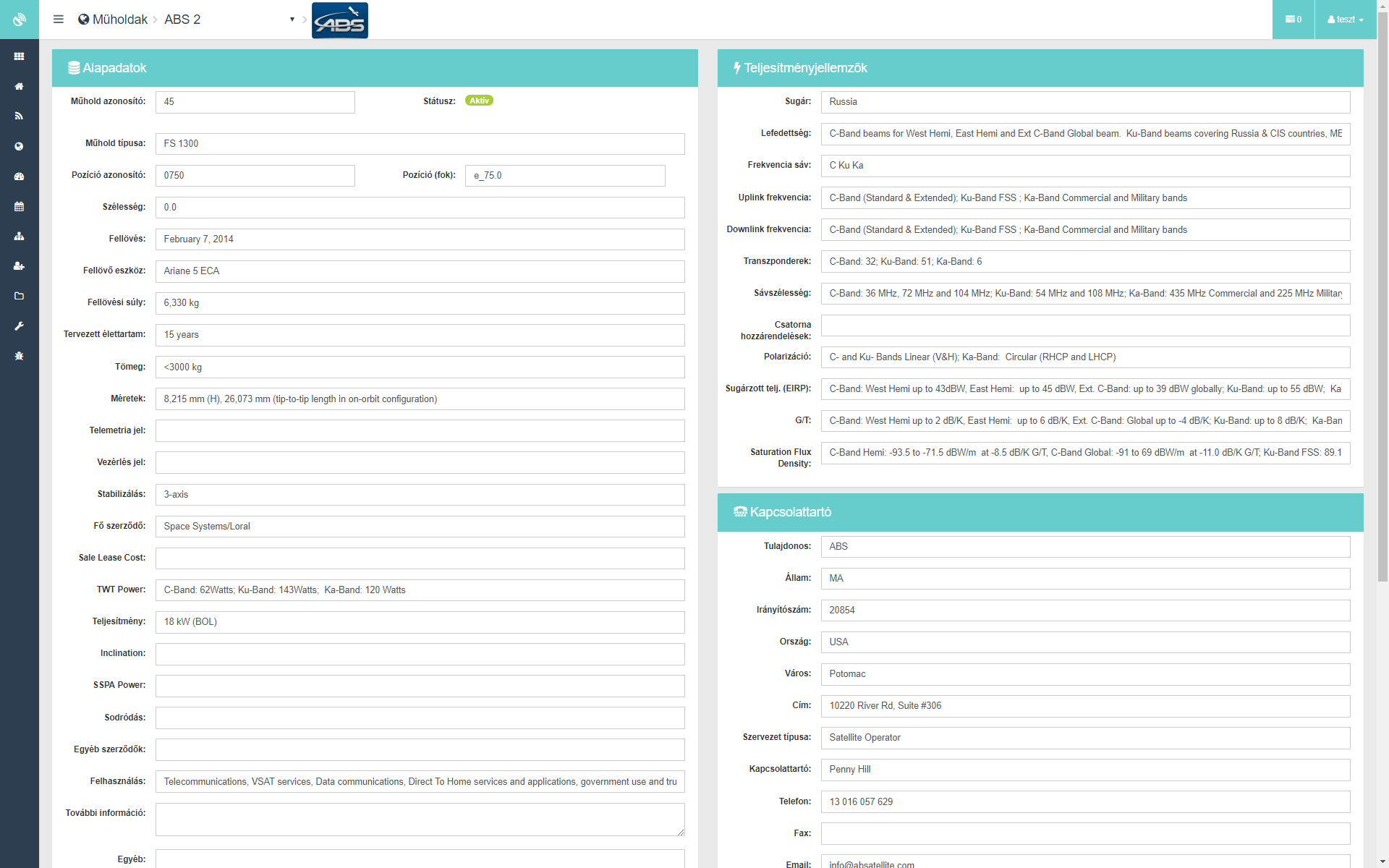 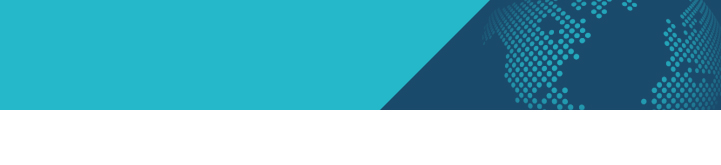 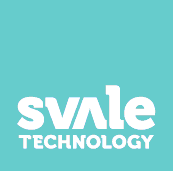 AntMover v3.0
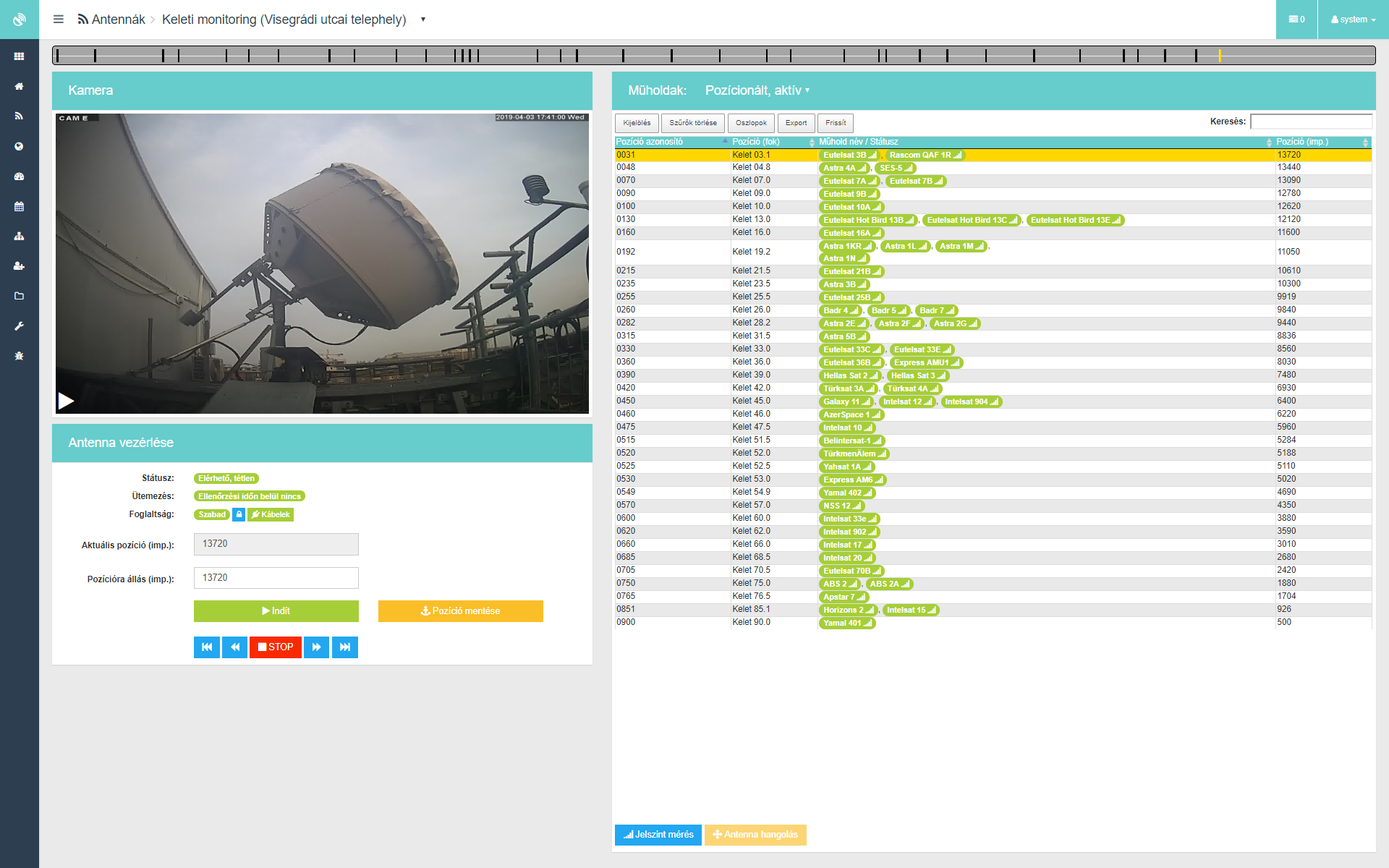 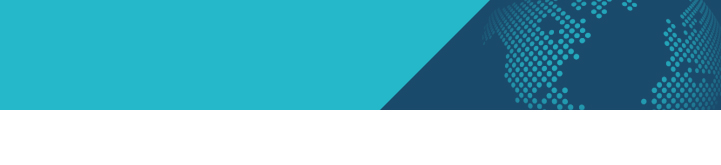 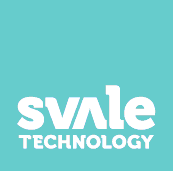 AntMover v3.0
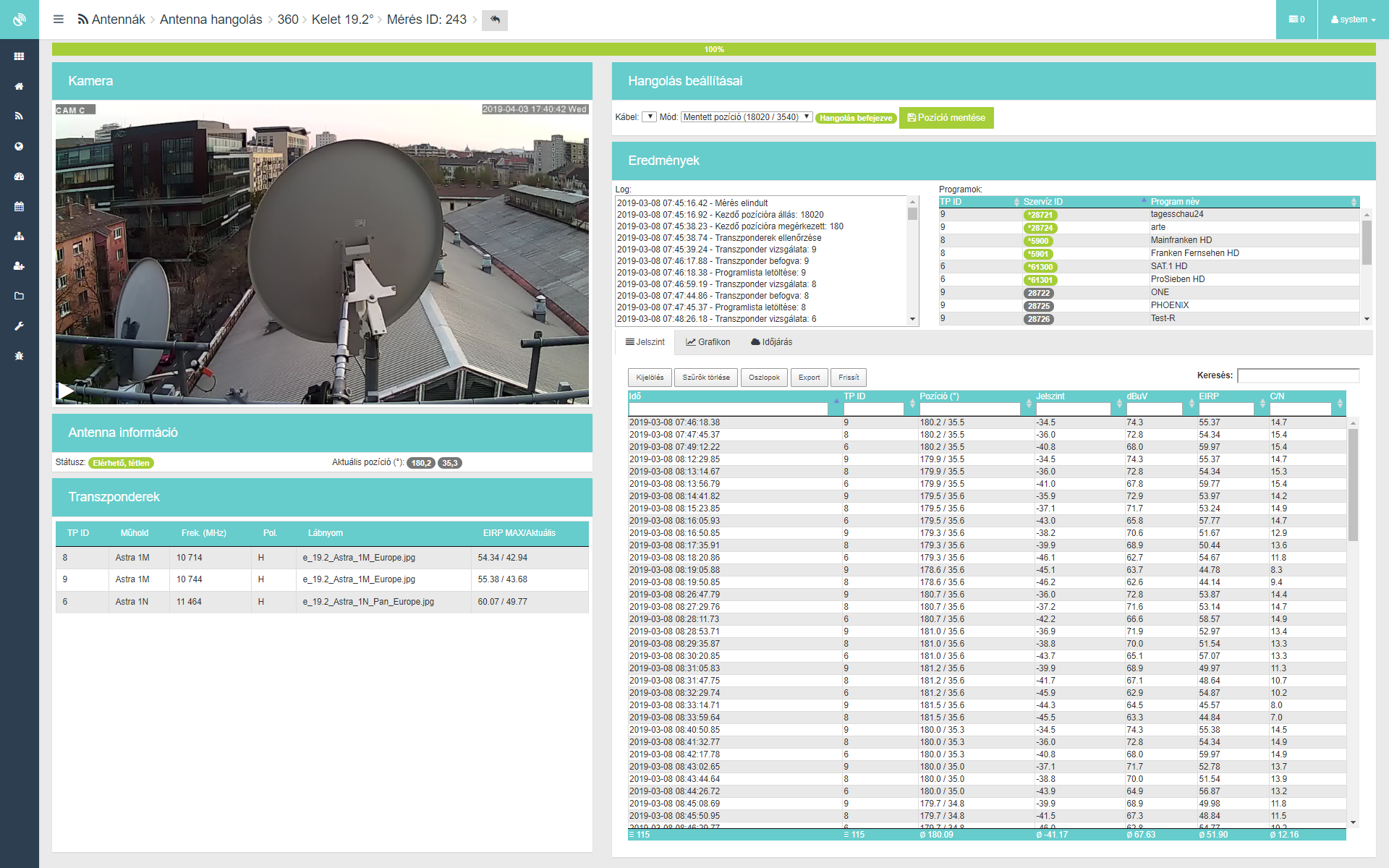 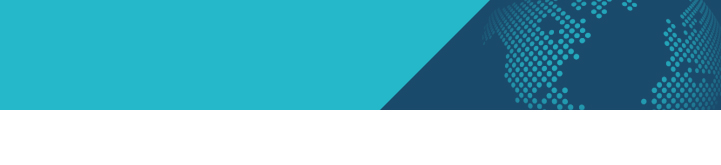 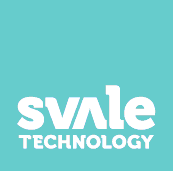 AntMover v3.0
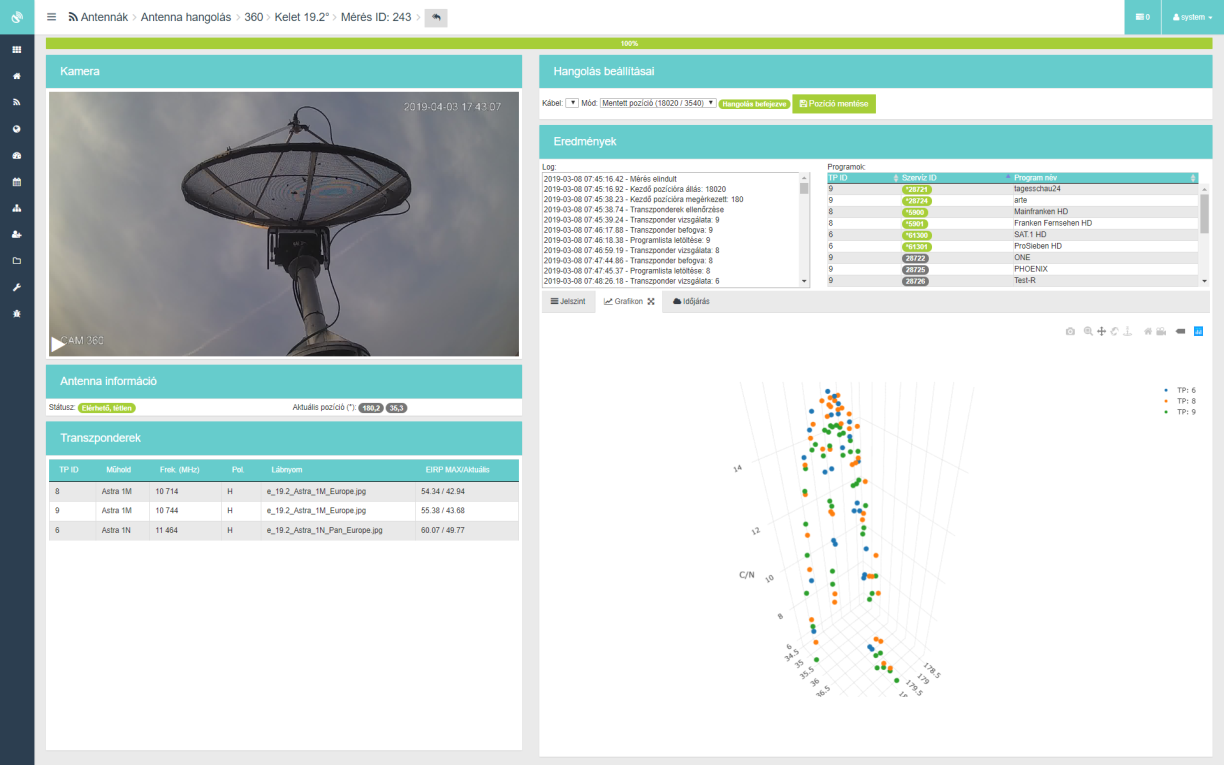 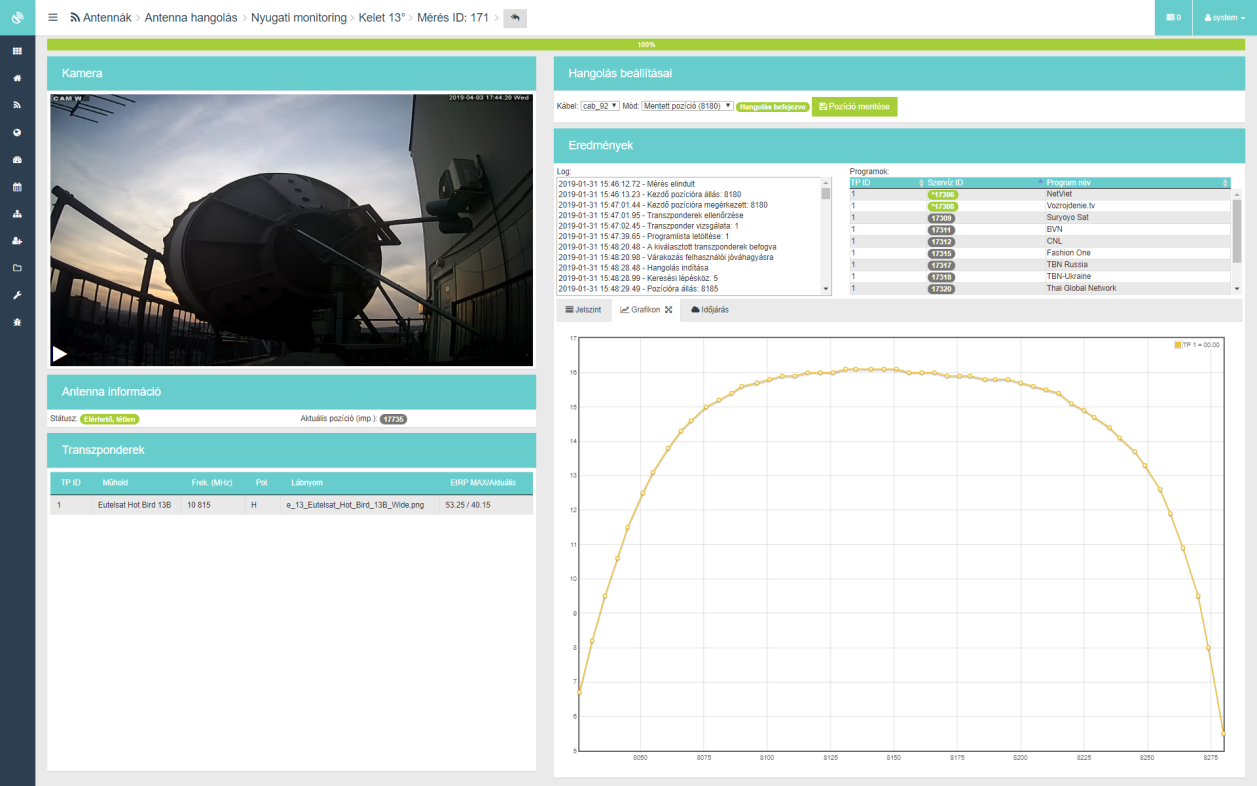 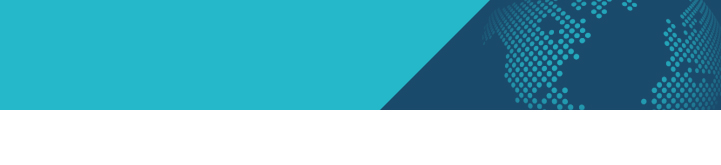 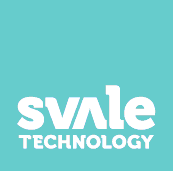 AntMover v3.0
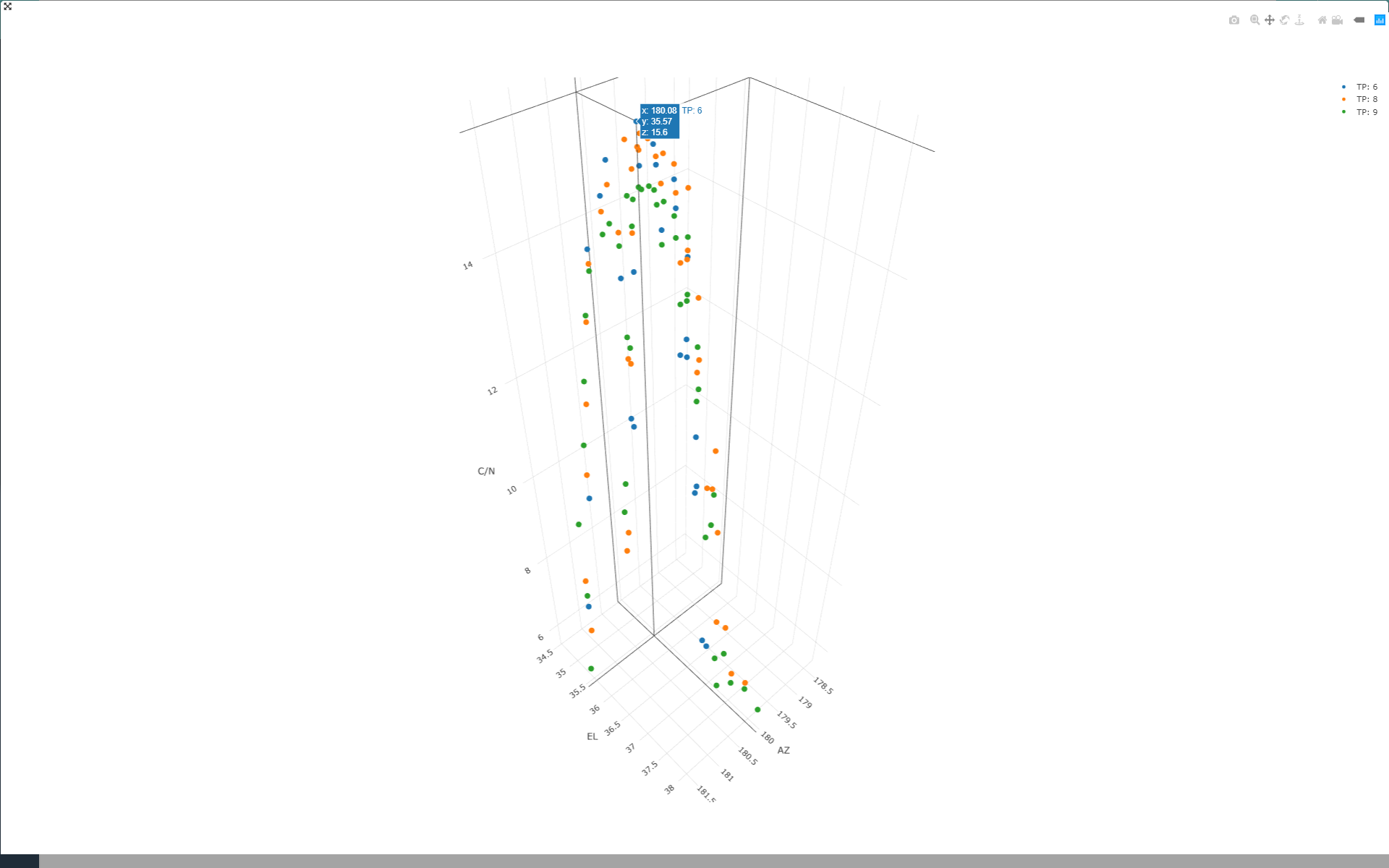 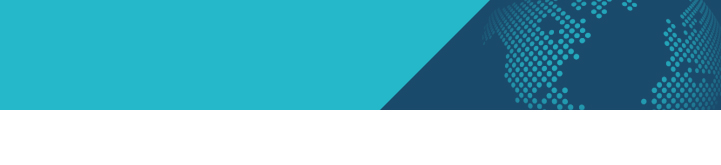 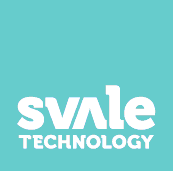 AntMover v3.0
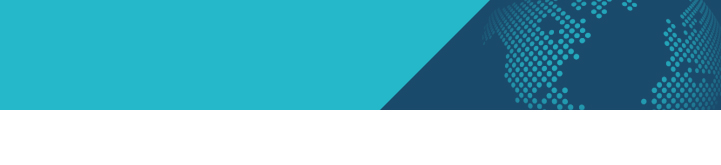 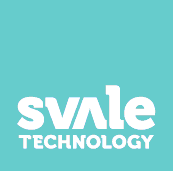 Szerver és technológiák
Szerver:
Processzor: Intel Core i7
Memória: 8GB
Tárhely: 256GB SSD, 2 x 1TB HDD / Raid 1
Szoftverkomponensek:
Ubuntu 16.04 LTS
Apache 2.4.18
PHP 7.0.15
OpenJDK 1.8
PostgreSQL 9.5.6
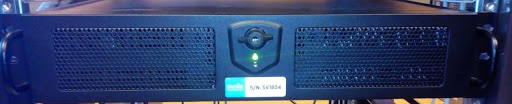 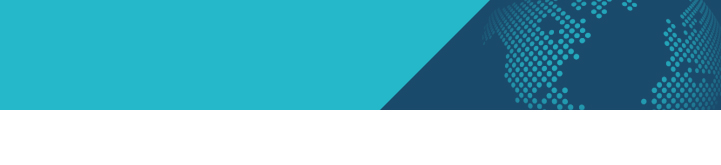 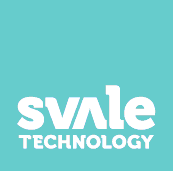 Köszönöm a figyelmet!
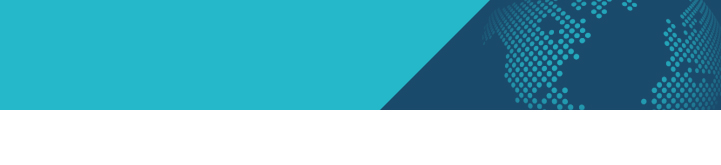